Использование УМК С. И. Львовой и В. В. Львова для подготовки итоговой аттестации (ГИА)
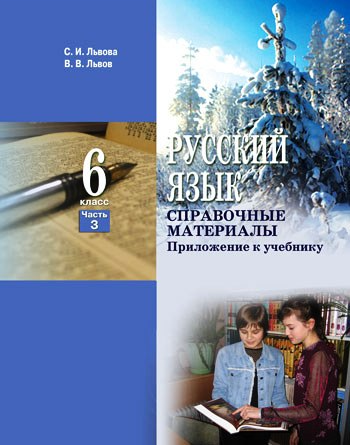 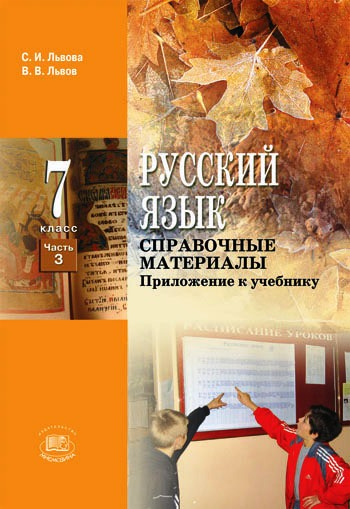 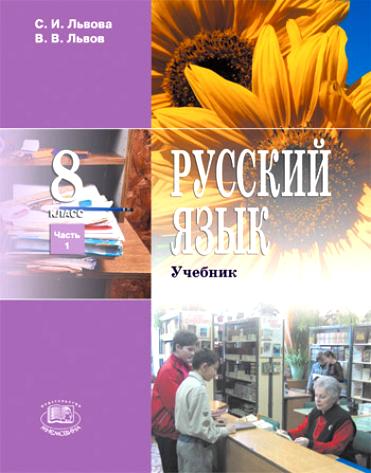 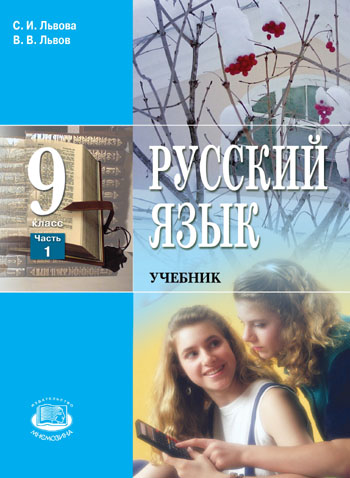 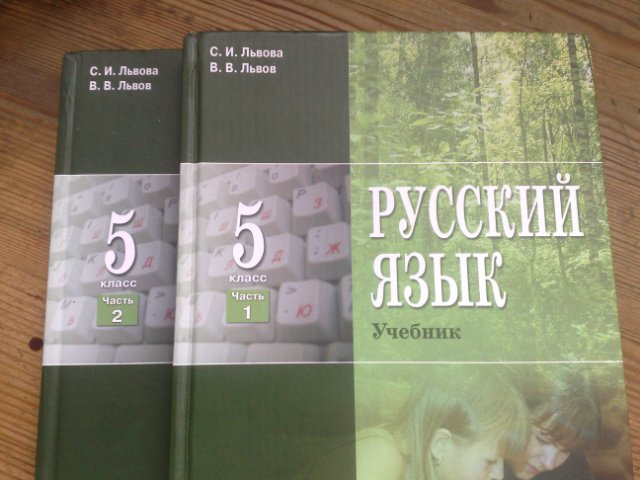 Авторами учебника разработана программа, содержание которой соответствует Обязательному минимуму образования по русскому языку для основной школы, Требованиям к уровню подготовки выпускников основной школы, действующему Базисному учебному плану , основным положениям Концепции образовательной области «Филология» (2000 г.), а также основным идеям, заложенным в Проект государственного образовательного стандарта по предмету «русский (родной) язык» (2004 г.).
Особенности программы:
ее ориентация на интенсивное речевое развитие учащихся;
в ней не только представлена система понятий, подлежащих изучению, но выделена информация об особенностях употребления в речи языковых единиц;
проведена идея дифференциации программного материала;
программа реализует культуроведческий аспект в обучении родному языку;
Своим уникальным подходом к обучению авторы учат чувствовать язык, понимать его гармоничность и соразмерность. В них нет просто отвлеченных сухих правил, а видна панорамная картина окружающего мира, в котором у всего свое место. Изучение грамматики и правил правописания превращается в увлекательную игру под названием «путешествие в глубины родного языка», а значит, и познания себя самого и мира вокруг.
В результате, удалось невозможное – соединить эмпирические и теоретические методы познания, не потеряв практической направленности обучения. Учебники построены таким образом, что четкие и понятные термины соседствуют с занимательными заданиями, яркие картинки и прекрасные иллюстрации развивают воображение и расширяют кругозор ученика.
Умения, проверяемые на экзамене (содержательные разделы): речь, слушание, адекватное понимание устной и письменной речи
6: определите тему текста, основную мысль, тип и стиль речи, озаглавьте стихотворение, сравните свой заголовок с авторским. Выучите текст, запишите по памяти.
 
Не привыкайте к чудесам -
Дивитесь им, дивитесь!
Не привыкайте к небесам,
Глазами к ним тянитесь.

Приглядывайтесь к облакам,
Прислушивайтесь к птицам,
Прикладывайтесь к родникам,
Ничто не повторится.

За мигом миг, за шагом шаг
Впадайте в изумленье.
Все будет так - и все не так
Через одно мгновенье.
Задания А1 – А7 выполните на основе анализа содержания прочитанного текста
С1. Сжатое изложение по прослушанному тексту
Умения, проверяемые на экзамене (содержательные разделы): лексика и фразеология
Умения, проверяемые на экзамене (содержательные разделы): выразительность русской речи.
Умения, проверяемые на экзамене (содержательные разделы): синтаксис.
Умения, проверяемые на экзамене (содержательные разделы): орфография
Умения, проверяемые на экзамене (содержательные разделы): речь, создание текста в соответствии с заданной темой и функционально-смысловым типом речи.
Ребенок — прирожденный лингвист. Изучение языка — самодостаточный творческий процесс познания и открытий, увлекательный сам по себе.